Unit 2　Let’s celebrate!
Period Two　Starting out & Understanding ideas—Language points
WWW.PPT818.COM
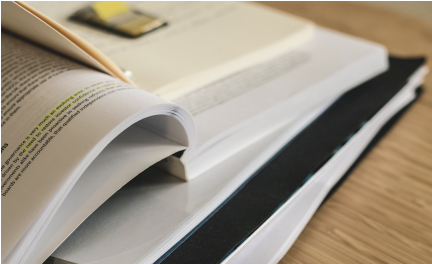 PART  1
基础自测
互动探究
PART  2
PART  3
达标检测
PART
1
基础自测
自主学习   落实基础知识
Ⅰ.重点单词
1.                v.		向……表示敬意
2.               n.		龙
3.            adj.		月球的
4.            n.		诗人
5.                n.		收成
6.                       v.		参加，参与
7.           v.		投票，表决
8.                   adv.		不管，不顾
9.             n.		(长篇)小说
honour
dragon
lunar
poet
harvest
participate
vote
regardless
novel
10.              v.	认为，看作
11.                   n.	文学
12.                 n.	信封
13.           adj.	地极的
14.          n.	顶部
15.                    n.	装饰物
    →                  v.	装饰
16.                n.	自由
    →           adj.	自由的
regard
literature
envelope
polar
roof
decoration
decorate
freedom
free
17.                   n.		不平等
    →                n.		平等
    →            adj.		平等的
    →                adv.	平等地
18.                   adj.	无限的
     →             n.& v.	限制
     →               adj.	有限的
19.                adj.		频繁的，经常的
     →                   adv.	频繁地，经常地
inequality
equality
equal
equally
limitless
limit
limited
regular
regularly
20.                 n.警告，警示
     →              v.警告
21.                  adj.挨饿的，即将饿死的
     →               v.挨饿
warning
warn
starving
starve
掌握规律　巧记单词
equality n.平等＋in-(前缀，不，无，非)→inequality不平等
formal adj.正式的＋in-→informal adj.非正式的
complete adj.完全的＋in-→incomplete adj.不完全的
sensible adj.有知觉的＋in-→insensible adj.无知觉的
Ⅱ.核心短语
1.                   	发生；举行
2.          		增加
3.                        	不管
4.                      	作为……而出名
5.                    	制成
6.                    	以……为基础
7.                       	尽力做某事
8.                     	只要；长达……
9.                      	把……视作……
10.                     	多于
take place
add to
regardless of
be known as
make into
be based on
try to do sth.
as long as
regard...as...
more than
11.                     	代替；而不是
12.                    	除了……之外(也)
instead of
as well as
Ⅲ.经典句式
1.过去分词短语作后置定语
It was the first traditional Chinese festival              UNESCO’s List of Intangible Cultural Heritage.
这是第一个被联合国教科文组织列入非物质文化遗产名录的中国传统节日。
2.as long as只要……
As parents，they try to keep that magic alive for their children for ___________
                    .
作为父母，人们尽其所能给孩子们保持这种魔力。
added to
as long as
they can
3.do强调动词
The letters        ，however，               as Tolkien’s children got older：...
然而，随着托尔金的孩子们年龄的增长，这些信确实发生了变化：……
change
did
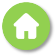 PART
 2
互动探究
探究重点   互动撞击思维
重点词汇
Dragon Boat Festival celebrations take place in China on the fifth day of the fifth lunar month.在中国，端午节的庆祝活动在农历的五月初五举行。
1
celebration n.庆祝；祝贺；庆典，庆祝活动
※in celebration of庆祝
※celebrate v.庆祝，庆贺
(1)Food plays an important role in many New Year celebrations.
食物在许多新年庆祝活动中起着重要作用。
(2)I used it to kill bad feelings，to make myself feel better，and to celebrate.
我过去常用它来消除坏情绪，使自己感觉好些，也用来庆祝。
[一句多译]
(3)他们会做什么来庆祝他们最后的成功？
①What will they do                         their final success？(celebrate)
②What will they do                               their final success？(celebration)
to celebrate
in celebration of
[易混辨析]　celebrate，congratulate
※celebrate庆祝，后面不能接人，而是接节日、婚礼等。
※congratulate祝贺，后面只能接某人。常用表达：congratulate sb. on/upon 
    sth.
[选词填空]　celebrate，congratulate
(4)We went to the party to                  his birthday and we also                          him on his success this time.
congratulated
celebrate
take place发生；举行
take the place of代替
take one’s place入座；代替某人
in place of sb. /sth. ＝in sb. ’s/sth. ’s place代替某人/某物
in place在适当的位置
(5)In recent years，great changes have taken place in my hometown.
近几年，我的家乡发生了很大的变化。
(6)After the chairman                          ，the meeting began.
主席入座后，会议开始了。
took his place
(7)The young woman likes keeping everything                  .
这个年轻女人喜欢把一切放整齐。
[一句多译]
(8)这个人将要代替经理出席会议。
①The man will                                                                                                       to attend the meeting.
②The man will                                                                                              to attend the meeting.
in place
take the place of the manager/take the manager’s place
be in place of the manager/in the manager’s place
[易混辨析]　take place，happen，break out
※take place一般指非偶然性事件的“发生”，即这种事件的发生一定有某种
    原因或是经过事先安排的。
※happen一般用于偶然或突发性事件。
※break out常指战争、灾难、疾病或者争吵等事件的发生。
[选词填空]　take place，happen，break out
(9)The meeting will                     next Friday.
(10)A fire                      in the hospital in the midnight.
(11)What                      to your brother yesterday?
take place
broke out
happened
2
It was the first traditional Chinese festival added to UNESCO’s List of Intangible Cultural Heritage.这是第一个被联合国教科文组织列入非物质文化遗产名录的中国传统节日。
add to增添；增加
add up合计；相加
add...to...把……加到……
add up to总数为，总计为
(1)The bad weather added to the sailors’ trouble in the sea.
恶劣的天气增加了水手们在海上的困难。
(2)The waiter can’t                   because he didn’t go to school.
这个服务员没有上学，因此不会算账。
(3)You’d better            some more water        the soup.
你最好往汤里多加些水。
(4)His entire school education                        no more than a year.
他所受的全部学校教育加起来不到一年。
add up
to
add
added up to
3
Freedom Day is held every year on 27 April to celebrate South Africa’s first fully-participated elections in 1994，in which everyone was allowed to vote regardless of skin colour.自由日是在每年的4月27日举行的，以庆祝南非在1994年第一次举行的全民大选，在这次选举中，不论肤色，每个人都被允许投票。
vote vt.&vi.投票；选举 n.投票；选票；表决
vote for/against投票赞成/反对
vote on...就……投票表决
vote to do sth. 投票做某事
(1)Twenty-two voted for it and forty-two voted against it.22票赞成，42票反对。
(2)The chairman asked us to vote         the plan.
主席让我们就这项计划投票表决。
(3)The members voted               (stop) smoking at the concert.
成员们投票决定禁止在音乐会上吸烟。
on
to stop
regardless of不顾；不管
※regardless of the fact that...不顾……的事实
※in spite of＝despite 尽管；不顾
(4)In addition，the Internet makes surveying and voting easy and convenient，regardless of time and space.
另外，网络使得调查和投票容易和方便，无论时间和空间。
(5)They continued to work                                               it was raining.
尽管天在下雨，他们还是继续工作。
(6)We arrived at the station on time                                 the storm.
尽管有暴风雨，我们依旧准时到达了车站。
regardless of the fact that
in spite of/despite
With his limitless imagination，he created new worlds for his readers to explore. 他以无限的想象力为读者创造了探索的新世界。
4
limitless adj.无限的
※limited adj.有限的
    be limited to...受限制于……
※limit vt.限制；限定 n.界限；限度
    limit...to...把……限定在……之内
    There is a/no limit to...……是有限的/无限的。
    set a limit/limits on设定……的限度
    without limit无限地，无限制地
(1)I make them in different ways，and in them I have discovered limitless potential.
我用不同的方法来做它们，并在其中发现了无限的可能性。
(2)The amount of money we have is so               (limit) that we can’t buy the new house.
我们的钱如此有限，以至于我们不能买那所新房子。
(3)I think teaching should not                         the classroom.
我认为教学不应该局限在教室内。
limited
be limited to
(4)Try to limit your speech         five minutes.
尽量把你的演讲限制在五分钟之内。
(5)The EU has          strict                  levels of pollution.
欧盟对污染程度作了严格的限制。
to
set
limits on
Have you ever read any of Tolkien’s books or seen any of the films based on them？你读过托尔金的书吗？或者看过根据这些书改编的电影吗？
5
be based on/upon...以……为基础
base vt.以……为根据 n.基部；基地；基础
base...on/upon...把……建立在……的基础上
(1)What are you basing this theory on/upon?
你的这个理论是建立在什么基础之上的？
(2)It is said that the film                               a novel by a young writer.
据说，这部电影是以一个年轻作家的小说为基础改编的。
[一句多译]
(3)因为以真人为基础，这部电影很受欢迎。   
①The film is very popular                                                                        .(because引导原因状语从句)
②                                             ，the film is very popular.(过去分词短语作原因状语)
is based on/upon
because it is based on/upon a real person
Based on/upon a real person
That is why Letters from Father Christmas could be the perfect book for those who regard Christmas as a special time of year.那就是为什么《圣诞老人的信》对于那些认为圣诞节是一年中一个特殊时刻的人来说是一本完美的书。
6
regard v.认为，看作， 考虑 n.关心，关怀；考虑；尊敬；问候，致意
※regard...as...把……当作……；认为……是……
    regard from从……方面看问题
    regard in以(某种心态)看
    regard with以(某种情感)看待，对……持某种态度
※have a regard for sb. 非常尊敬某人
    in/with regard to关于
(1)Neither beasts nor birds would regard the bat as a friend.
不论是兽类还是鸟类都不愿意把蝙蝠看成朋友。
(2)He booked the holiday without                    (regard) my wishes.
他不考虑我的意愿就把假日的一切都定下来了。
(3)Nevertheless, he                     the digging of the water hole        necessary.
尽管如此，他认为挖掘水坑也还是必要的。
(4)He was small and well dressed, and seemed to                                some importance.他个子不高，衣冠楚楚，好像自以为有点了不起。
regarding
regarded
as
regard himself with
In another letter，Father Christmas complained about how he could not stop his helpers playing games with the toys instead of wrapping them up.在他的另一封信中，圣诞老人抱怨说，他无法阻止他的助手们玩玩具嬉戏，而不是把它们包装起来。
.
7
stop sb. (from) doing sth. 阻止某人做某事
与其同义的短语还有：prevent sb. from doing sth. ，keep sb. from doing sth. 。
在主动语态中，stop/prevent sb. from doing sth. 中的from可省去，意思不变；但keep sb. from doing sth. 中的from不能省(若省去，则意为“让某人一直做某事”)。在被动语态中，三个短语中的from都不能省略。
(1)What can stop me (from) going if I want to go?
如果我要去，有什么能阻止我去呢？
(2)I was prevented from visiting my friend on such a rainy day.
在这样的雨天我无法去拜访朋友。
(3)He said they should not                                               for their degrees.
他说他们不应该被剥夺通过学习获得学位的权利。
(4)You shouldn’t have                                         outside.
你本不该让那个男孩一直站在外面。
be stopped from studying
kept the boy standing
Interestingly，the letters did not contain the usual warnings to children that they might not receive their presents if they were not good.有趣的是，这些信件并没有包含通常给孩子们的警告：如果他们做得不好，他们就可能接收不到礼物。
.
8
contain vt.包含；容纳；容忍；控制，克制
※contain oneself克制自己
※container n.容器；集装箱
(1)The stadium is large enough to contain 10,000 audience.
这个体育场足够大，能容纳1万名观众。
(2)He was so excited that he could hardly                             .
他太激动了，以至于无法控制自己。
(3)I don’t know how much oil is in this old                     (contain).
我不知道这个旧的容器里有多少油。
contain himself
container
[易混辨析]　contain，include
※contain表示包含所含之物的全部，还指某种物质中含有某成分或含有其他物
    质。另外，contain还有“克制，抑制”之意。
※include意为“包含；包括……在内；计入，算入”，指作为整体中的一部分
    而被包括进去，在句中常构成分词短语sb. /sth. included或including sb. /sth. 。
[选词填空]　contain，include
(4)This little book                  all the information that you need.
(5)I have to prepare food for seven people                     me.
contains
including
...remember that this Christmas all over the world there are a terrible number of poor and starving people.请记住，今年的圣诞节，全世界有许多贫穷并且挨饿的人。
.
9
starve vi.& vt.(使)挨饿，饿死
※starve to death饥饿而死
    be starved for/of迫切需要
※starvation n.饥饿
(1)At that time people would starve if food was difficult to find，especially during the cold winter months.
在那个时候，尤其是在寒冷的冬季，如果难以找到食物，人们就会挨饿。
(2)The travellers                                in the desert due to lack of water and food.
这些旅行者在沙漠中由于缺少水和食物饿死了。
(3)The plants are                 (starve) for water in such a dry season.
这些植物在如此干旱的季节迫切需要水。
(4)We must care for pandas rescued from                       (starve) in the wild.
我们必须关心那些从野外挨饿状态中被救的熊猫。
starved to death
starved
starvation
经典句式
1
That is why Letters from Father Christmas could be the perfect book for those who regard Christmas as a special time of year.那就是为什么《圣诞老人的信》对于那些认为圣诞节是一年中一个特殊时刻的人来说是一本完美的书。
※This/That is why...这/那就是……的原因，why引导的从句表示结果。
※This/That is because...这/那是因为……，because引导的句子作表语，表示原因。
※The reason why...is/was that...中that引导的表语从句表示原因，that不可换成because。
(1)Almost everyone can enjoy music.That is why music is so popular.
几乎人人都能欣赏音乐。那就是音乐如此流行的原因。
(2)That’s                    you drank too much at the party.
那是因为在晚会上你喝得太多了。
(3)The reason why he didn’t pass the exam was          he had never studied hard.
他没有通过考试的原因是他从来没有努力学习过。
because
that
The letters were Tolkien’s way of keeping Father Christmas alive for his four children，over a period of more than twenty years.这些信是托尔金让他四个孩子的圣诞节老人活了二十多年的方法。
2
※more than one＋单数名词，意为“不止一个……”，在语意上虽为复数，
    但作主语时，谓语动词用单数形式。


※more than＋



※more...than...比……更……，与其说……倒不如说……
(1)Within six months，more than 25,000 people were using it every day.
(2017·全国Ⅱ) 
在六个月之内，两万五千多人每天在使用它。
(2)He is more than a friend to me.He is also my teacher.
他不仅是我的朋友，他还是我的老师。
(3)He said that he was                                 to help you with your English.
他说他很乐意帮你学习英语。
(4)He is             lucky           clever.
与其说他聪明，不如说他幸运。
(5)More than one question          (be) raised at the meeting yesterday.
在昨天的会议上，不止一个问题被提出。
more than happy
more
than
was
The letters did，however，change as Tolkien’s children got older：...然而，随着托尔金的孩子们年龄的增长，这些信确实发生了变化：……
3
在此句中，did是助动词，用来加强语气。当句子的时态是一般现在时或一般过去时，谓语动词又是实义动词时，常用助动词do，does，did来加强语气，表示强调。
注意：这种用法只能对肯定句谓语进行强调。
(1)Please do come to my birthday party next Sunday.
下个星期天请一定要来参加我的生日聚会。
(2)He does like the film 12 Citizens in all the movies.
在所有的电影中，他的确喜欢电影《十二公民》。
(3)She                 me about her address，but I forgot all about it.
她确实告诉过我她的地址，但我全忘了。
did tell
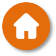 PART
 3
达标检测
当堂检测  基础达标演练
Ⅰ.单句语法填空
1.His victory                             (celebrate) with music and dancing.
2.Black people had no chance             (vote)or choose their leaders many years ago.
3.It is a study            (base) on observation of a group of 20 patients.
4.It                  (contain)a powerful drug which affects mosquitoes.
5.She’s                  (starve) herself trying to lose weight to keep a slim figure.
6.Lynn’s parents tried to stop her              (see) him.
7.Millions of people survived on a very               (limit)diet in the past.
was celebrated
to vote
based
contains
starving
seeing
limited
Ⅱ.完成句子
8.Do you know that there is                               kind of English？
你知道有不止一种英语吗？
9.They were not cleverer than me，but they                  their exams.
他们并不比我聪明，但他们却通过了考试。
10.You have made rapid progress；                            he often helps you.
你进步很快，这是因为他经常帮助你。
11.                            he spent so much time searching shops for a shirt                  he was very particular about his clothes.
他买一件衬衣花费这么多的时间搜索店铺，原因是他对着装特别挑剔。
more than one
did pass
this is because
The reason why
was that
12.She is generally                                                               in the country.
人们普遍认为她是该国最优秀的作家之一。
regarded as one of the best writers
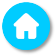